Ministarstvo financijaSjeverna MakedonijaRazvoj IISFU-a
07.06.2021.
Program reformi upravljanja javnim financijama 2018. – 2021.
Uvođenje novog Integriranog informacijskog sustava za upravljanje financijama (IISFU)
Unaprijeđen fiskalni okvir 
Mobilizacija prihoda
Planiranje i izrada proračuna
Izvršenje proračuna
Transparentno izvještavanje vlade
Unutarnja kontrola
Vanjska kontrola i parlamentarni nadzor
Novi OZP
Priprema višegodišnje projekcije i planiranje proračuna
Uspostavljanje veze između strategija, politika i proračuna
Usvajanje fiskalne discipline putem fiskalnog pravila i Fiskalnog vijeća
Uvođenje novog sustava IISFU-a i njegove sposobnosti da upravlja preuzetim obvezama i drugim fiskalnim rizicima/pitanjima
Poboljšanje pokrivenosti i kvalitete financijskog izvještavanja
Osiguravanje transparentnosti i pristupa i upotrebe proračunske dokumentacije za građane (web-portal)
Jačanje kontrola financijskog upravljanja i unutarnje revizije 
Proširenje opsega unutarnje revizije
Ciljevi IISFU-a
Glavni cilj razvoja IISFU-a jest unaprjeđenje efikasnosti aktivnosti upravljanja javnim financijama prijelazom s postojećih fragmentiranih i nepovezanih sustava na centraliziranu zajedničku web-platformu koja se temelji najnovijim digitalnim tehnologijama.
Očekuje se da će novi IISFU podržavati provedbu novog Organskog zakona o proračunu (OZP) proširenjem opsega monitoringa izvršenja proračuna i fiskalnog izvještavanja, pokrivanjem svih faza rashodovnog ciklusa (od nabave do plaćanja), praćenjem svih proračunskih korisnika i pravovremenim stjecanjem konsolidirane slike javne potrošnje
Projekt Svjetske banke – Podržavanje razvoja Integriranog informacijskog sustava za upravljanje financijama
Rezultati projekta:
Izvještaj o POSTOJEĆEM STANJU – opis poslovne procese koji se trenutačno upotrebljavaju u sektoru javnih financija, pojedinačne IT sustave i naglasak na potrebi za uspostavljanjem integriranog informacijskog sustava za upravljanje javnim financijama. 
Izvještaj o modelu i mogućnostima IISFU-a – opis mogućnosti integriranog sustava i modula koje bi sadržavao. Mogućnosti su bile: 1. zajednička platforma i web-portal IISFU-a; 2. decentralizirane aktivnosti IISFU-a; 3. hibridna platforma IISFU-a – umjesto nabave potpuno novog sustava, održavanje postojećih osnovnih modula, unaprjeđenje njihovih funkcionalnosti,integracija procesa Ministarstva financija te povezivanje tog sustava sa sustavima ostalih relevantnih institucija.  
Funkcionalni i tehnički zahtjevi IISFU-a – tehnička dokumentacija za novi IISFU koja sadržava detaljan opis svih poslovnih procesa i funkcionalnosti modula koje će sadržavati novi IISFU.
Postojeći model upravljanja javnim financijama (fragmentirani sustavi)
e-Proračun (sustav za planiranje proračuna (e-Cirkular), e-Odgovornost i sustav za pripremu višegodišnjeg proračuna (e-Proračun))
TrIS – Informacijski sustav riznice (modul za izvorne registre, modul za financijske planove, modul za upravljanje preuzetim obvezama, modul za izvještavanje, modul za platni promet, modul za izvršenje proračuna i alokaciju sredstava modul za upravljanje arhivom (pomoćni))
Sučelja sustava TrIS (sučelje s nacionalnim sustavom plaćanja, Carinskim uredom, Poreznim uredom, Fondom za mirovinsko osiguranje i Fondom za zdravstveno osiguranje)
e-Riznica (e-Obveze i e-Plaćanja)
e-Dug (za upravljanje javnim dugom, projekcije duga, izvještavanje o ukupnom dugu i vladine vrijednosne papire)
FAMA (aplikacija za upravljanje inozemnom pomoći) 
Ostali sustavi i sučelja u području upravljanja javnim financijama(upravljanje prihodima, e-Nabava, HRMIS / Obračun plaća, informacijski sustavi za upravljanje javnim financijama za MOA-e (posebni sustavi ministarstava, odjela i agencija).
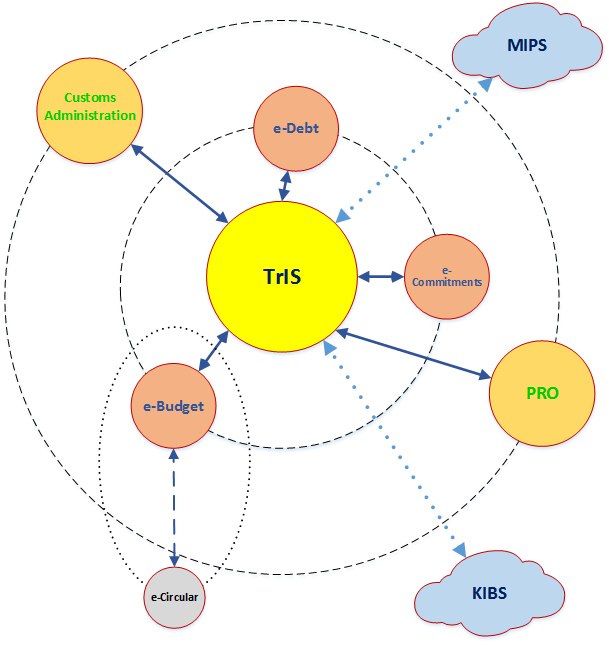 Platforma modela IISFU-a
Preferirana mogućnost: Hibridna platforma i web portal IISFU-a

Hibridna platforma IISFU-a u kojoj su temeljni moduli za upravljanje javnim financijama putem zajedničke platforme IISFU-a i web portala dostupni proračunskim korisnicima, dok se brojne druge funkcije i dalje mogu decentralizirati, a pritom ostati povezane sa zajedničkom platformom putem web portala/sučelja.

Zajednički moduli IISFU-a koji podržavaju većinu proračunskih korisnika putem interneta

Područje primjene IISFU-a  Više od 1 360 institucija i 6 000 korisnika iz središnje i lokalne razine vlasti
Moduli IISFU-a za podršku OZP-u i reformama upravljanja javnim financijama
1.	PBM > Modul za planiranje i izradu proračuna
•	BPM > Priprema višegodišnjeg proračuna	                Zamjena za e-Proračun, e-Cirkular
•	PIM > Javna ulaganja / upravljanje projektima	                 			Novo
•	MPC > Monitoring projekata i ugovora 	         		Unaprjeđenje aplikacije FAMA
•	REG > Upravljanje registrima i proračunskim kategorizacijama 			Novo
2.	BEX > Modul za izvršenje proračuna
•	MBA > Upravljanje proračunskim alokacijama			 Zamjena za TrIS
•	MEX > Upravljanje rashodima	 		   	 Zamjena za TrIS
•	MRE > Upravljanje primicima				 Zamjena za TrIS
•	CCM > Kontrola preuzetih obveza i upravljanje preuzetim obvezama								       	             Zamjena za e-Obveze
•	CFM > Izrada projekcija gotovinskih sredstava i upravljanje gotovinskim sredstvima										Novo
•	ACC > Računovodstvo / Glavna knjiga					Novo
3.	OTH > Ostali moduli za upravljanje javnim financijama
•	PDM > Upravljanje javnim dugom		              		Zamjena za e-Dug
•	FAM > Upravljanje dugotrajnom i (financijskom) imovinom			New
4.	Transparentno izvještavanje vlade
•	OBD > Financijski izvještaji / otvoreni proračunski podaci       (stvoreni u IISFU-u)   	Novo
•	DWH > Skladište podataka, alati proračunskih institucija, web-portal											Novo
5.	INT > Sučelja s ostalim sustavima za upravljanje javnim financijama			                  									Novo
ISFU BP
Prijedlog modela IISFU-a
IISFU = PRIPREMA PRORAČUNA + IZVRŠENJE/RIZNICA (+ OSTALO)
e-Proračun
e-Cirkular
Razvoj i pregled politike
Priprema proračuna
Novi i prošireni moduli spojit će se u hibridnom IISFU-u
Javne investicije
Revizija i evaluacija
Upravljanje proračunskim ovlaštenjima
SP
Dodjela financijskih sredstava
Fiskani izvještaji i pregled proračuna
ESPP
Glavna knjiga
Računovodstvo
TrIS
e-Obveze
Nabava/
Kupnja
Web-portal / SP
Objava/praćenje
Dnevne operacije
Otvoreni proračunski podaci
e-Porez i e-Carina
e-Dug
Upravljanje dugom i pomoći
Upravljanje plaćanjima i primanjima
Porez i carina
Jedinstveni račun riznice
Upravljanje imovinom/inventarom
Upravljanje
novčanim sredstvima
Izračuni plaća
Upravljanje
HRMIS
Transakcije na tržištu
obveznice
Uvođenje IISFU-a pridonijet će:
poboljšanju efikasnosti poslovnih procesa
pripremi višegodišnje projekcije i planiranje proračuna
planiranju proračuna i fiskalne strategije prema politici
uvesti aktivno upravljanje novčanim sredstvima.
sposobnosti kontroliranja preuzetih obveza i ostalih fiskalnih rizika/pitanja
poboljšanju pokrivenosti i kvalitete financijskog izvještavanja
uvođenju planiranja i upravljanja javnim ulaganjima
poboljšati upravljanje imovinom i obvezama
ojačati računovodstvo i izvještavanje
povećati transparentnost javnih financija
Prednosti modula IISFU-a
Modul za transparentno izvještavanje

financijski izvještaji (skladište podataka)
simplificirani izvještaji (vizualizacijski alati)
Povezanost s ostalim sustavima
razmjena podataka s ostalim sustavima u sektoru upravljanja javnim financijama i ostalim institucijama (javne istraživačke organizacije, kreditne unije, Ured za javnu nabavu, Ministarstvo za informatičko društvo i upravu i druge)
Modul za izvršenje proračuna

kontrola prethodnog preuzimanja obveza 

evidentiranje faktura

aktivno upravljanje novčanim sredstvima 

računovodstveni modul
Modul za planiranje i izradu proračuna

Centralizirana baza podataka koja sadržava registre i kategorizacije 

ojačana izrada srednjoročnog proračuna 

planiranje proračuna prema programima (prema načelu „program, projekt, aktivnost”)

pokazatelji učinka

modul za upravljanje javnim ulaganjima (upravljanje modulom za javna ulaganja / upravljanje projektima i povezani monitoring)
Ostali moduli

podmodul za pozajmljivanje 

izvještaji povezani s javnim dugom

podmodul za jamstva 

modul za upravljanje imovinom i obvezama
Vremenski okvir aktivnosti IISFU-a
Finalizacija tehničkih zahtjeva u vezi s dokumentacijom IISFU-a
Upravljanje promjenama
Savjetodavna potpora i monitoring tijekom razvoja IISFU-a
Aktivnosti pripreme natječajne dokumentacije
srpanj/ juli – kolovoz/ august
2021.
lipanj/
juni-srpanj
/juli
2021.
1. tromjesečje
2022.
studeni/ novembar
2021.
ožujak/ mart 2021.
3. tromjesečje
2021.
prosinac/ decembar
2021.
2. tromjesečje
2022.
Uspostavljanje Radne skupine za IISFU u svrhu koordinacije aktivnosti pripreme
Donošenje OZP-a
Uspostavljanje Jedinice za provedbu projekta Svjetske banke
Uspostavljanje Jedinice za IISFU
Zakon o zaduživanju za IISFU i IISR
Natječaj za IISFU
natječaj za IISFU / evaluacija/ odabir pružatelja rješenja
Faza provedbe
Informacijski sustavi i koronavirusna bolest (COVID-19)
Razvoj IISFU-a nastavlja se tijekom pandemije (utjecala je na vremenski raspored projekta, no dodatno je istaknula potrebu za digitalizacijom i integracijom procesa upravljanja javnim financijama, posebice u ovim okolnostima) 
Planiranjem proračuna prema programima i učincima prilagođen je sustav javne nabave kako bi se pružila mogućnost označavanja javnih nabava povezanih s koronavirusnom bolesti COVID-19
Vlada je izradila web-stranicu koronavirus.gov.mk kako bi objavljivala podatke povezane s krizom, kao što su:
 – statistički podaci o stanju u zdravstvu, sve gospodarske mjere, evidencije svih financijskih i nefinancijskih donacija primljenih u vezi s rješavanjem krize uzrokovane koronavirusnom bolesti (COVID-19), podaci o svim pojedinačnim uplatama iz proračuna koje su izvršene unutar proračunskog potprograma povezanog s tom krizom (povezanost s portalom Open Finance i sustavom planiranja proračuna prema programima i učincima)
Hvala na pozornosti!